Using GIS to show the temporal –spatial variation of Phosphorus in Wellsville City Sewage Lagoons as simulated by a water quality modelBy Maureen Kesaano(GIS in Water resources: CEE 6440)
OUTLINE
BACKGROUND AND JUSTIFICATION

OBJECTIVES

METHODOLOGY

RESULTS AND DISCUSION

CHALLENGES FACED

RECOMMENDATIONS
KEY POINTS OF TERM PROJECT
Process model
GIS display
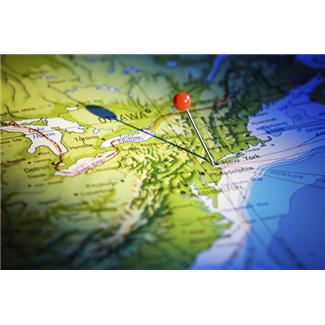 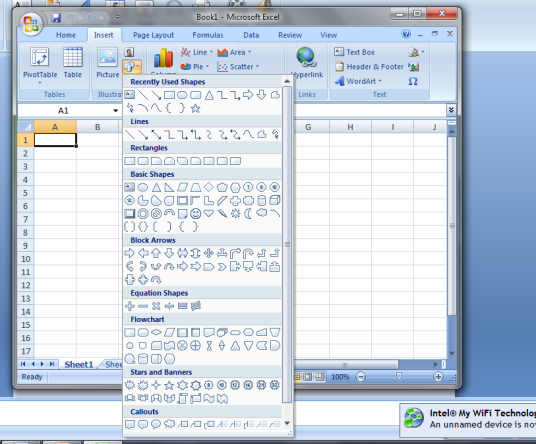 Excel
BACKGROUND OF STUDY
PROBLEM: Deteriorating WQ of LBR due to increased nutrient loading (TP) from Wellsville City Sewage lagoons  (LBR TMDL). 

STEPS TAKEN SO FAR: City contracted J.U.B engineers to assess the situation and come up with alternatives (2007)

2010: No action alternative thus the discharge  limits’ violations is still on going
JUSTIFICATION OF STUDY
2007: State issued a UPDES permit to Wellsville City Lagoons limiting the total P discharges to 72 kg of TP /season (warm season, June – September) and 360 kg of TP/season (cool season, October – May)

Discharge is determined by the facility operators, therefore it is important for them to know which cell has the least P and when this occurs so that they can maximum discharge without violating the limits
STUDY OBJECTIVE
To determine and visually display the amount and distribution of phosphorus within the Lagoons according to season
METHODOLOGY
Process model
ASSUMPTIONS
 Each cell was CSTR with constant volume
 
No non point P sources and recycle

P removal by discharge, ppt & attachment to sediment
 1st order settling  rate & settling velocity of 10 m/yr (Chapra, 2007)
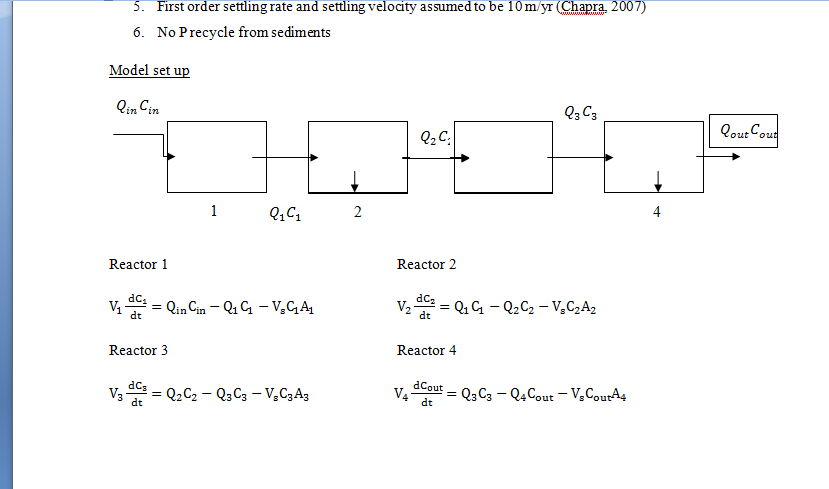 METHODOLOGY
Model output in excel
Numerical method:


Created a cell_ID field as an identifier and date field for the temporal aspect of the data
TP Units: kg P/season
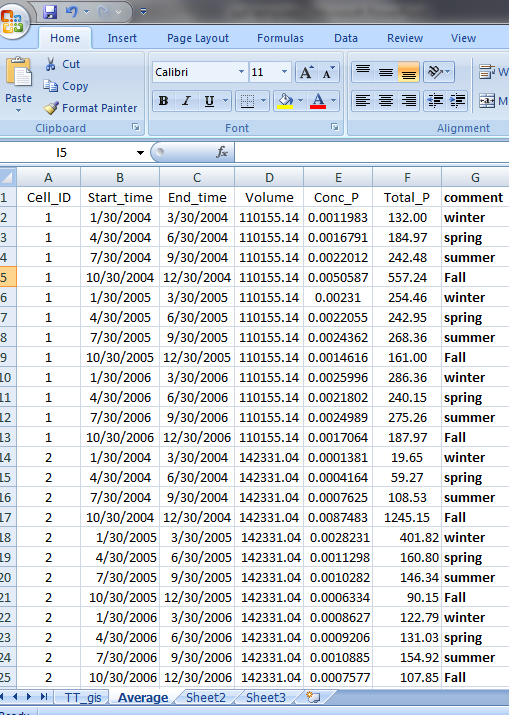 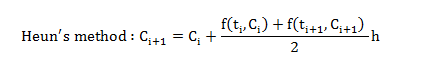 DATA USED in arcGis
Bear River watershed 
NHDPlus data
Created a layer from already existing shape file 
 Edited cell shapes using editor tool
Analysis tool to extract & clip the LBR flow line
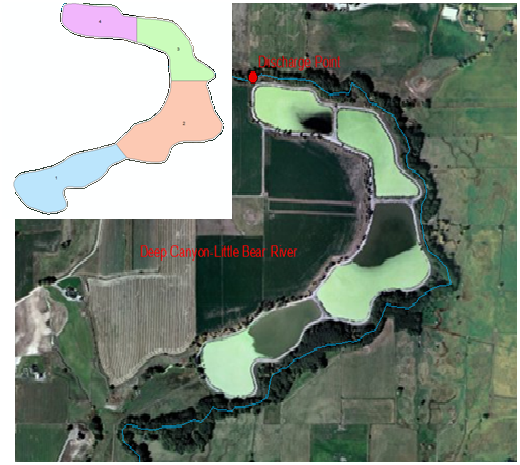 DATA USED in ArcGIS
PROCEDURE
Tables  joined using a query

Connected the tables using identifier Cell_ID

NOTE: Join/relates command wouldn’t work because of the one-many relationship
Shape file table
Xls. Imported table
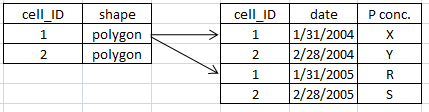 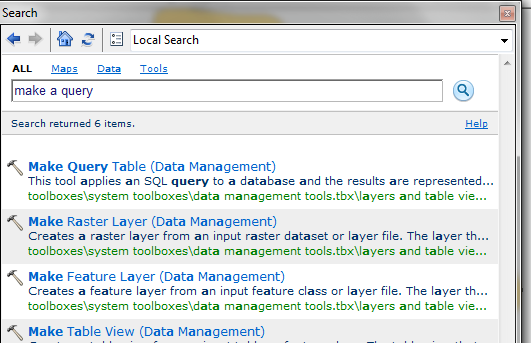 VISUALIZATION USING TRACKING ANALYST TOOL
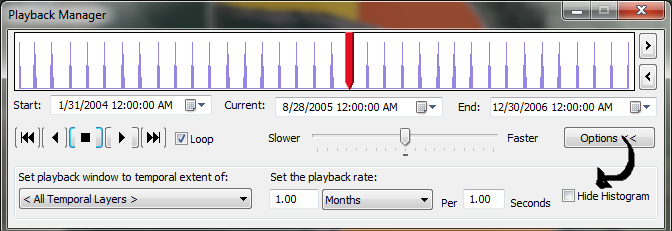 Enable tool  using customize        extensions 

Make sure all data is in the same GDB

 Query table was exported as a layer in GDB 

Add temporal data
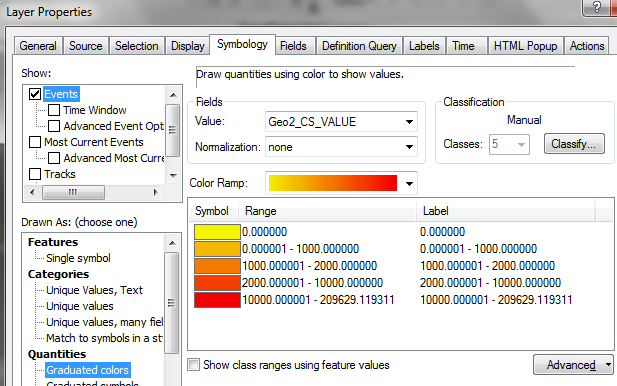 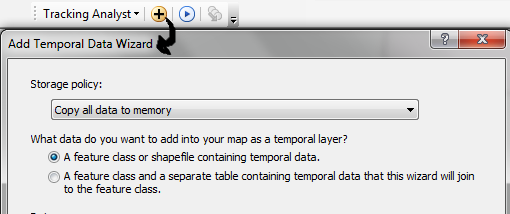 VISUALIZATION USING TIMESLIDER
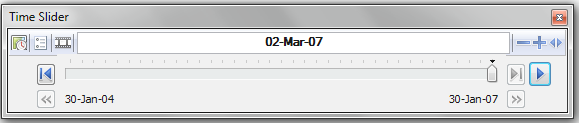 Export query table into GDB as table

Enable time from the properties layer

 Specify the time extent, change symbology and start timer
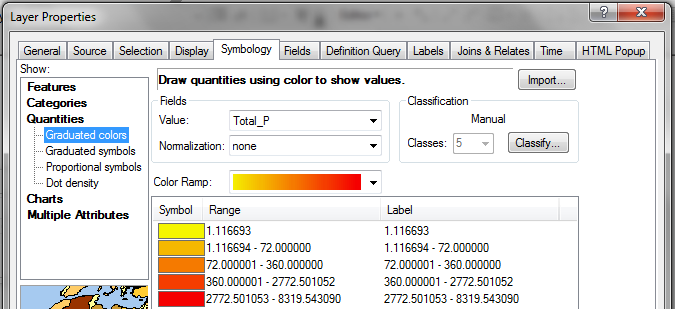 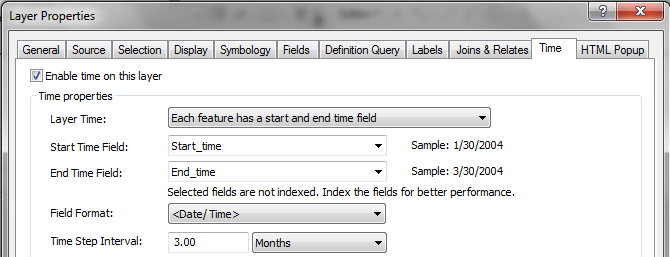 RESULTS AND DISCUSSION
DEMO  in CLASS (tracking analyst)
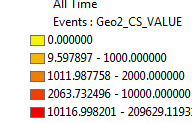 RESULTS AND DISCUSSION
DEMO  in CLASS (time slider)
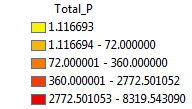 Challenges FACED
Sparse data for P

Learning the tracking analyst tool

One – many relationship table join
conclusions and recommendations
GIS tools can be used to enhance visualization of data from process models


Tracking analyst tools recommended for temporal data from scientific research or real time data
ACKNOWLEGDEMENTS
Instructors :Dr. Davis Tarboton, Dr. David Maidment, Dr. Ayse Irmark

Peer reviewers: Andrew Barney and Andrew Ritchey
Thanks
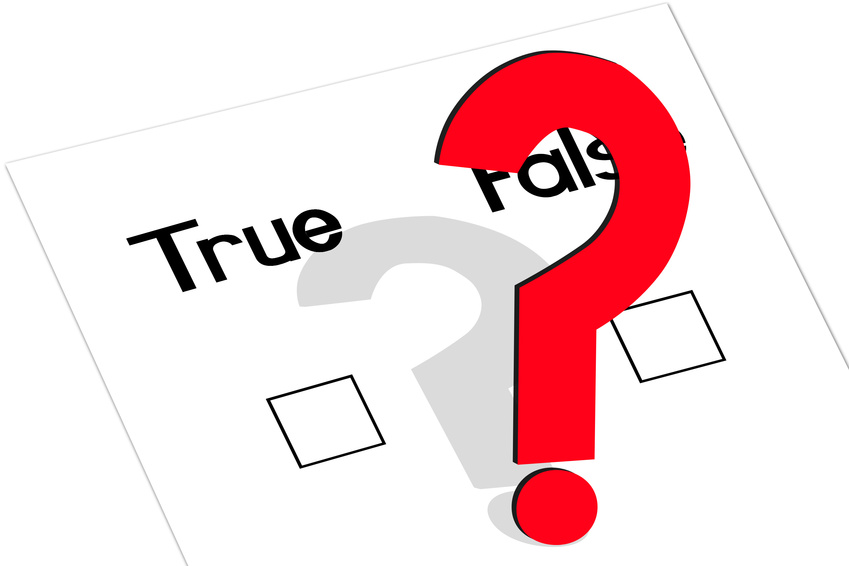 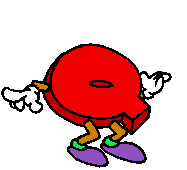